Конкурс интерактивных презентаций
Автор: Хуснуллина Ирина Александровна 

Государственное общеобразовательное учреждение средняя общеобразовательная школа №135 с углубленным изучением английского языка Выборгского района Санкт-Петербурга 

Учитель математики: 5-11 классы
I квалификационная категория
Площади фигур
Площади фигур
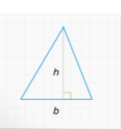 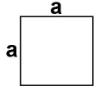 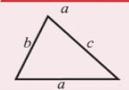 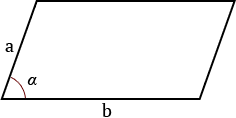 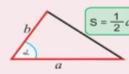 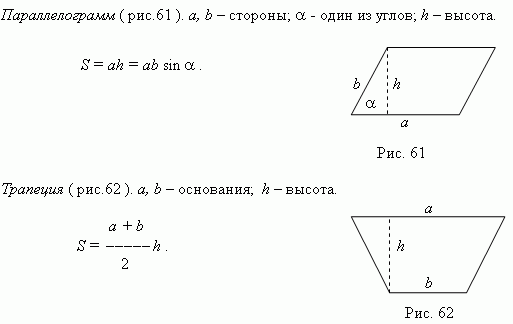 S=a2
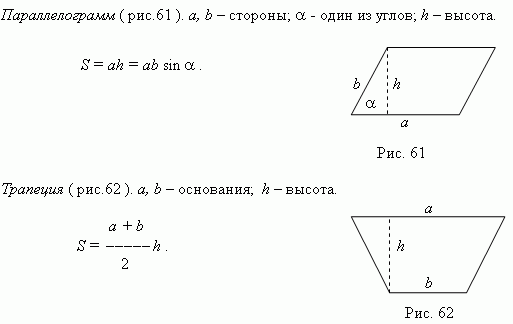 S=ab sinα
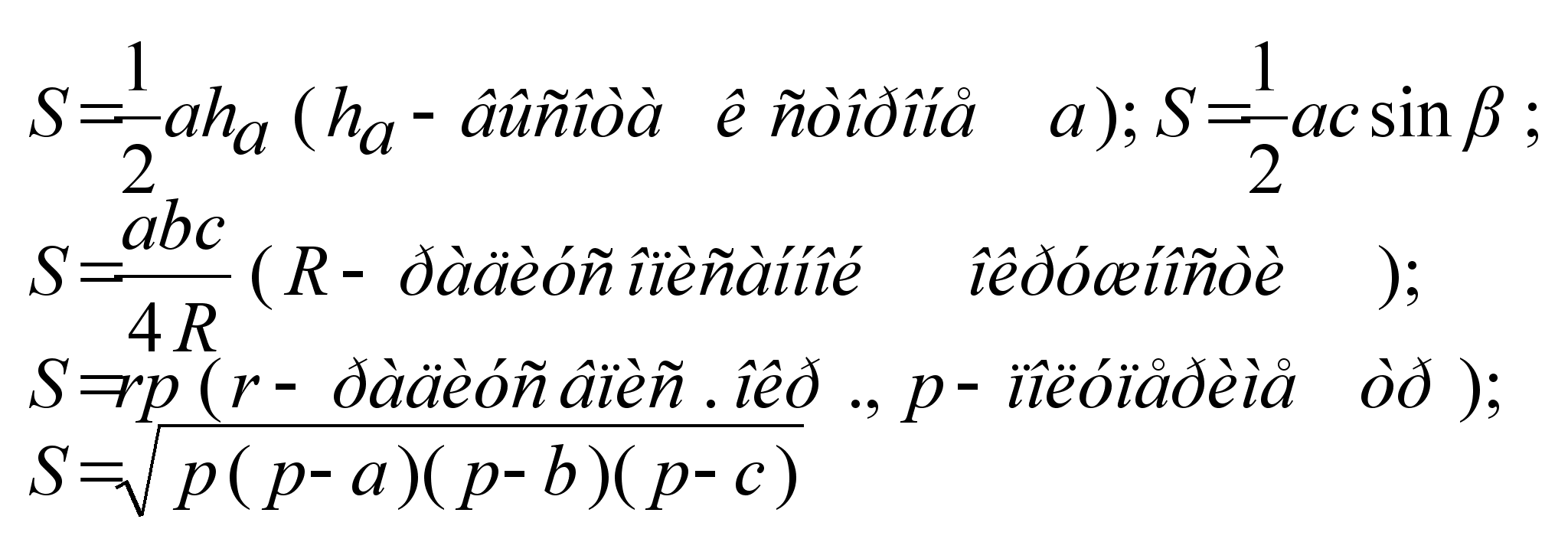 у
к
с
в
и
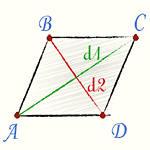 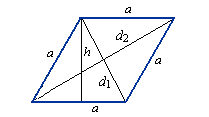 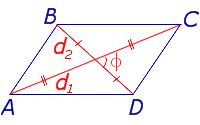 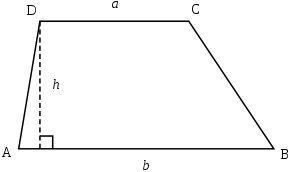 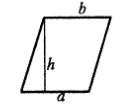 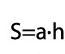 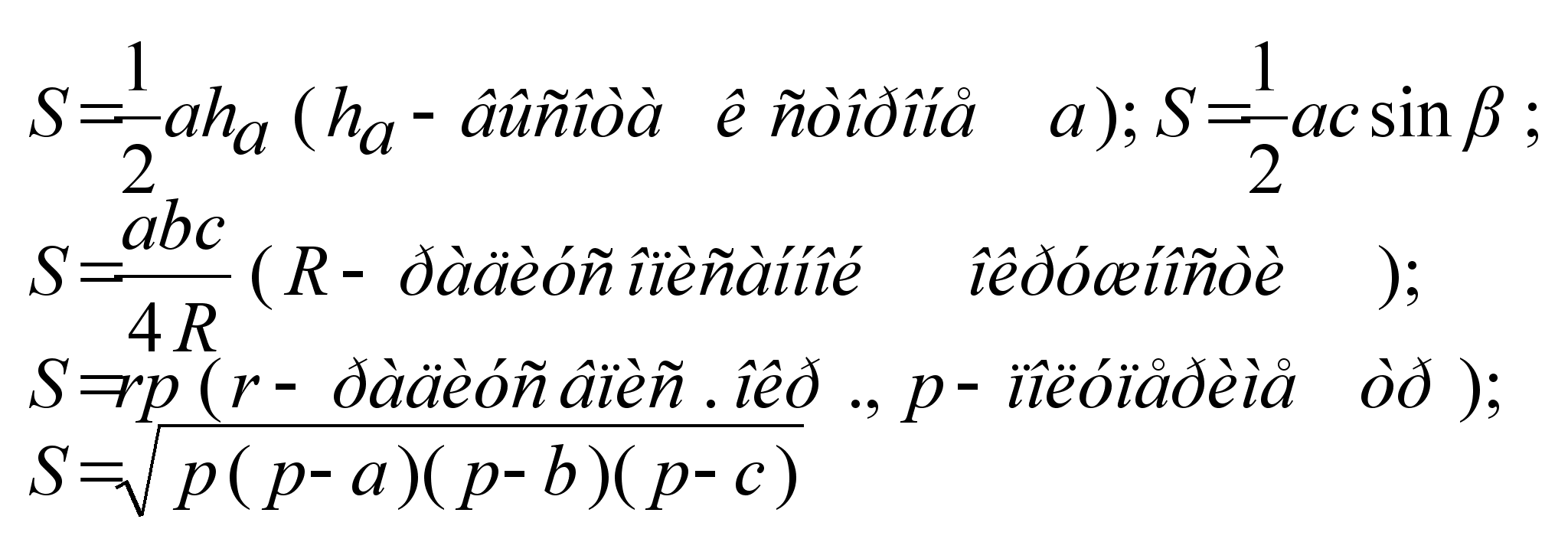 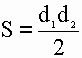 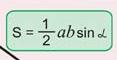 к
у
н
п
ы
Площади фигур
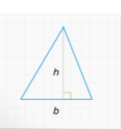 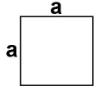 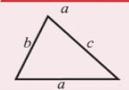 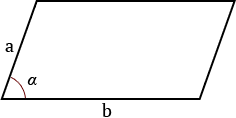 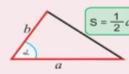 S=a2
S=ab sinα
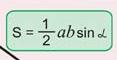 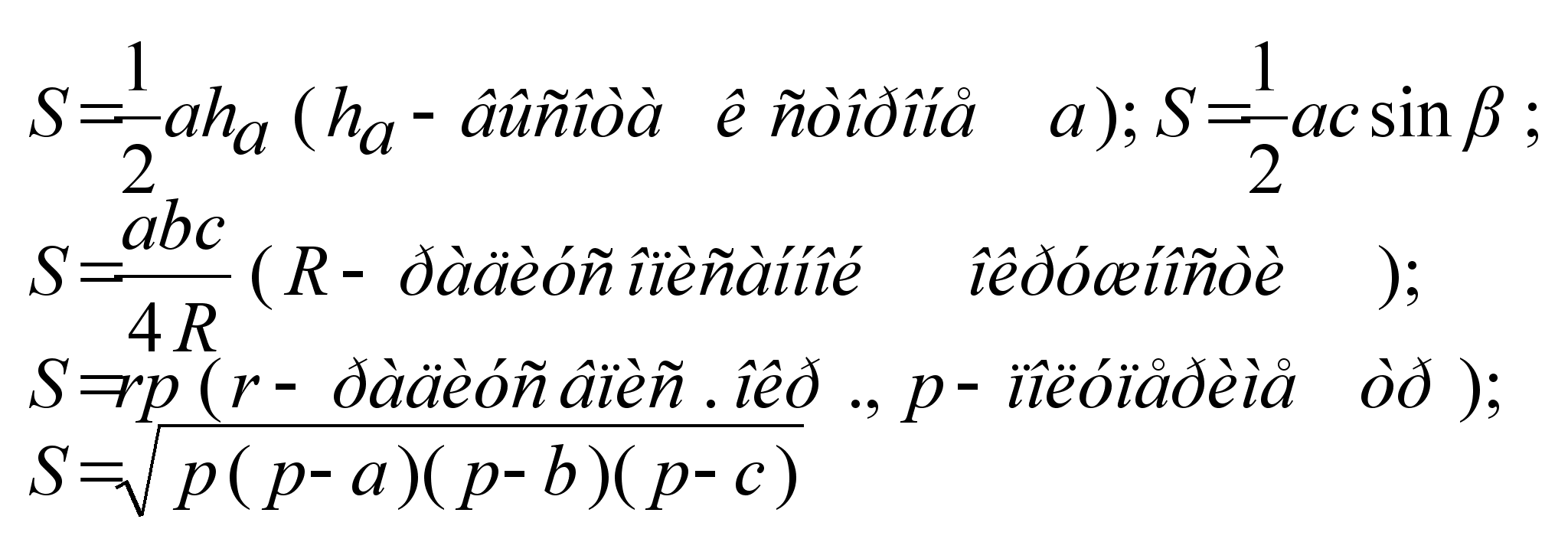 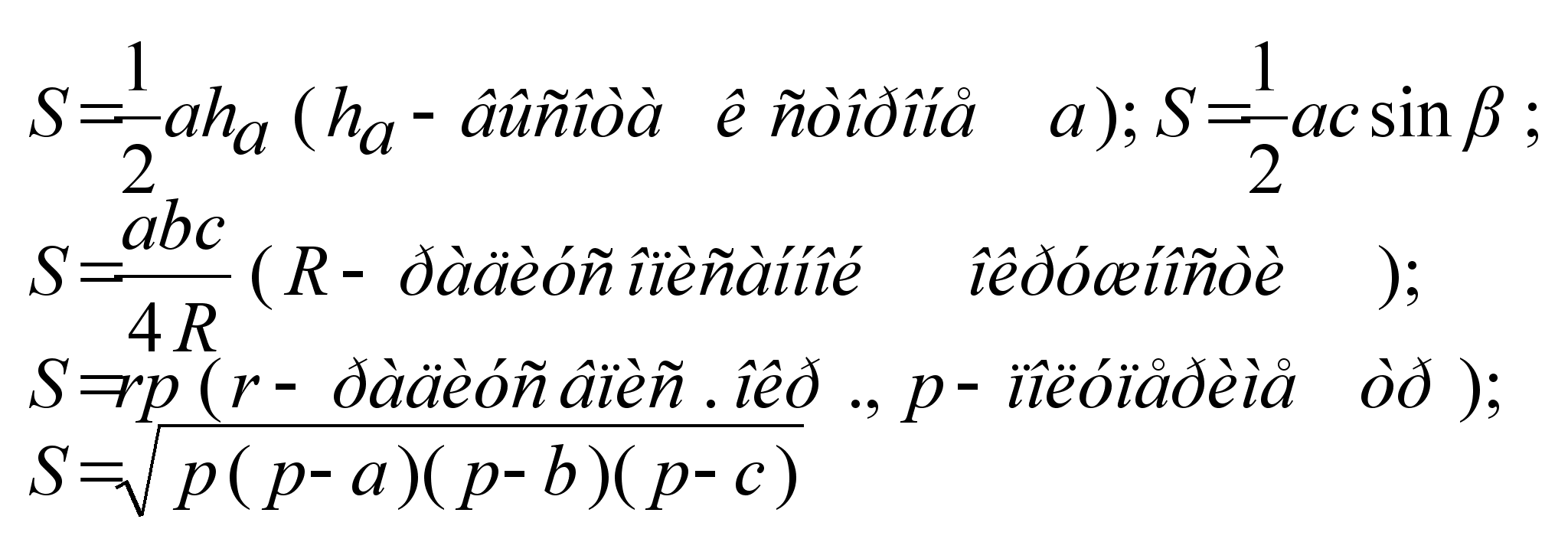 п
у
с
в
ы
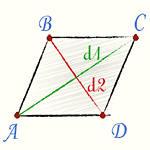 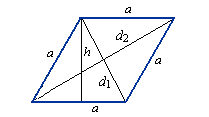 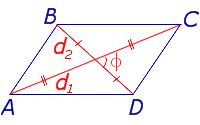 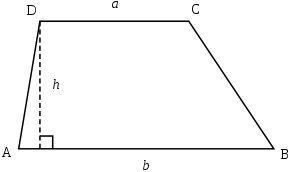 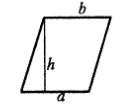 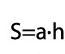 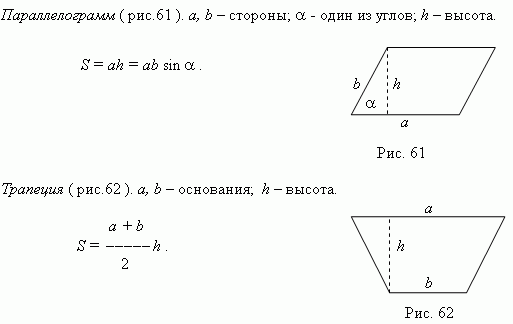 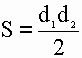 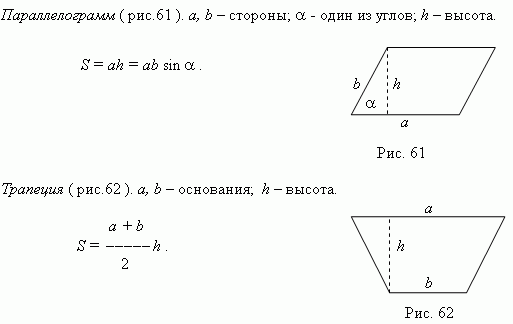 у
н
к
к
и
Тест
Вычислите площадь треугольника со сторонами 3, 4, 5
Ошибка
Учи формулы!
Верно
Подумай
10
12
6
3
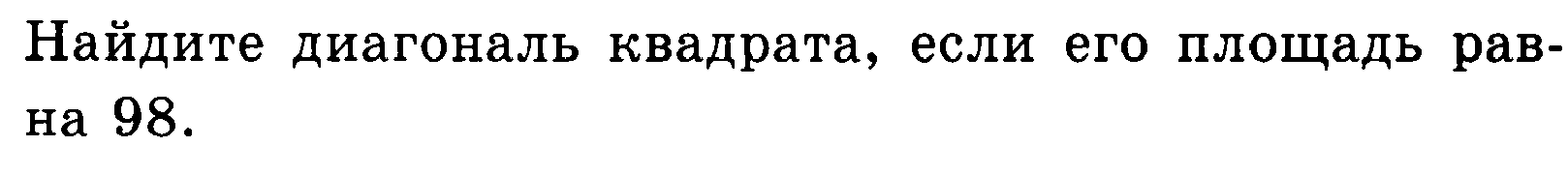 Молодец!
Будь внимательнее
Нет
Ошибочка
98
√98
14
196
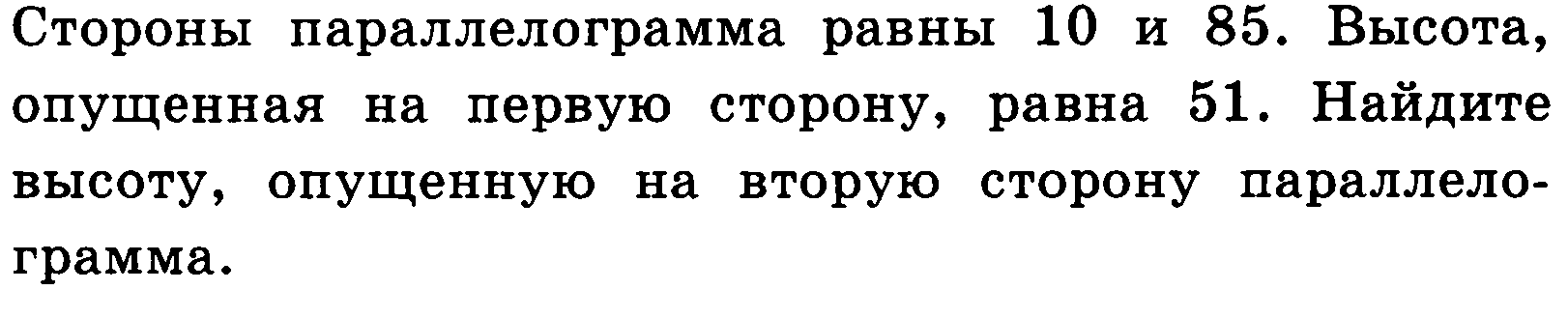 Подумай!
Умница!
Ты ошибся
Не торопись
25,5
255
6
5
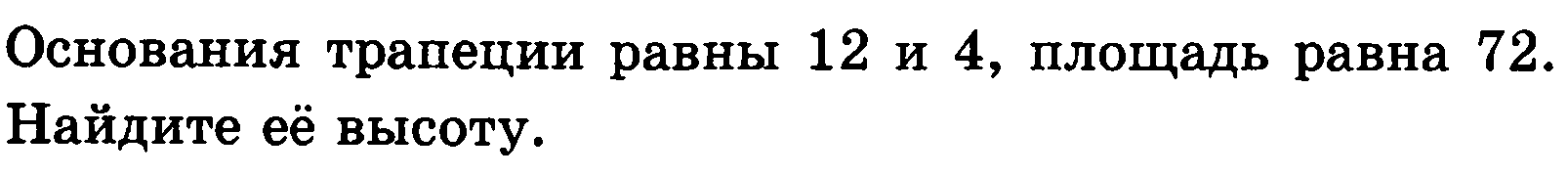 Еще разок
Решай дальше
Подумай
Ты не прав
7
6
8
9
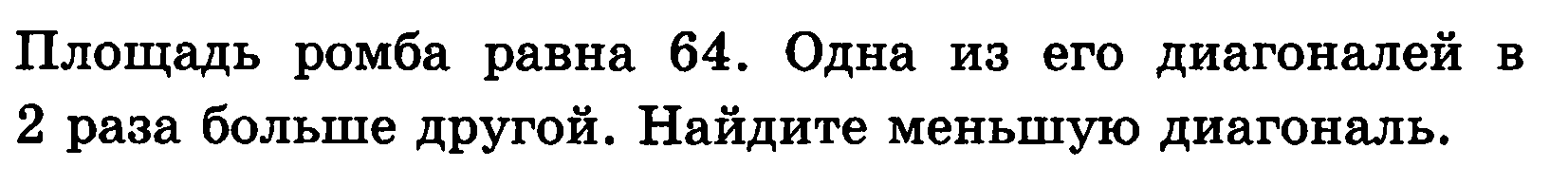 Подумай
Ошибка
Проверь
Ты прав
8
12
16
64/3
Молодцы